Syntetické futurum v češtině
PLIN032
Klára Osolsobě
osolsobe@phil.muni.cz
Značkovaní korpusů je dobrá věcALE
lingvistické předpoklady : morfologický slovník + tagset
technická řešení (rozdělení na pozice, různé nelingvistické přístupy k disambiguaci)
Kvalita značkování z lingvistického hlediska
kvalita zdrojů
možnosti a meze formalizace
úplnost výčtu některých okrajových jevů
Futurum
analytické futurum (slovesa nedokonavá) - MWE
dokonavá slovesa a jejich prézentní tvary – 9. pozice: P
syntetické futurum (budu, jít, jet, ...) – 9. pozice: B
Gramatiky a slovníky
gramatiky: definují skupinu sloves pohybu výčtem (rozsah odpovídá rozsahu gramatiky).
praxe slovníků je nejednotná (u některých sloves např. vézt se SSJČ a SSČ rozcházejí).
Česká mluvnice (Havránek, Jedlička, 1981)
hovoří o: … „některých slovesech nedokonavých (většinou s významem pohybu, řidčeji stavu) …. 
 … nemají složený tvar času budoucího, leda v jiném významovém odstínu …
možnost tvořit u některých tvarů imperativ … s malým významovým rozdílem, který je na dvou příkladech charakterizován u slovesa pojď  jako … pohyb k mluvčímu…  u sloves poběž, poleť jako …počátek 
samostatně se zmiňuje imperativ poslyš, který nemá oporu ve tvarech syntetického futura indikativu (slyšet - *poslyším – slyš – poslyš)
Příruční mluvnice češtiny (Karlík, Nekula, Rusínová, 1996)
hovoří o … zvláštní skupině sloves pohybu a některých jiných, která pohyb implikují 
dále uvádí, že … u nich lze rozeznat rozdíl mezi určeností a neurčeností co do cíle pohybu… přičemž  … oba tyto významy se vyjadřují v rámci sloves nedokonavého vidu… 
konstatuje, že … nejde o dokonavé futurum, od těchto forem nelze utvořit infinitiv ani préteritum, jsou však možné formy složené ...
Čeština řeč a jazyk (Čechová a kol., 1996)
U některých nedokonavých sloves (sloves pohybu a změny stavu) se tvoří ještě (míní se kromě tvarů budu + infinitiv nedokonavého slovesa) tvary jednoduché s předponou po-.
Mluvnice češtiny 2  (Komárek a kol., 1987)
… prefix po- (s ojediněle se vyskytující variantou pů-): spojuje se s tvary ind. préz. akt. některých nedokonavých sloves, zvláště s významem jednosměrného pohybu v tzv. jednoduché, syntetické futurum …, 
má tedy gramatickou kategoriální platnost; tato platnost je oslabena ve tvarech imperativu těchto sloves, …, které jsou synonymní s tvary bez tohoto prefixu. 
slovesa jsou charakterizována jako …. slovesa jednosměrného pohybu a slovesa trvání nebo změny stavu (jež jsou rovněž pojaty jako jednosměrný pohyb)
předpona po- má zde význam pouze gramatický, nikoli lexikální; nemění ani lexikální význam, ani nedokonavý vid slovesa
vedle futurálních tvarů jednoduchých je možno tvořit i pravidelné tvary složené futura opisného, ….
Mluvnice současné češtiny (Cvrček a kol., 2010)
Specifická omezená skupina sloves má tvary budoucího času vyjádřené pomocí předpony po/pů : půjdu, pojedu, potrvá, poroste, ponesu, povedu, poběžím, poletíš, polezeš, poteče, poženu, povezeme, poplujete, pohrne, pocestujou, postěhuje, poplazí.
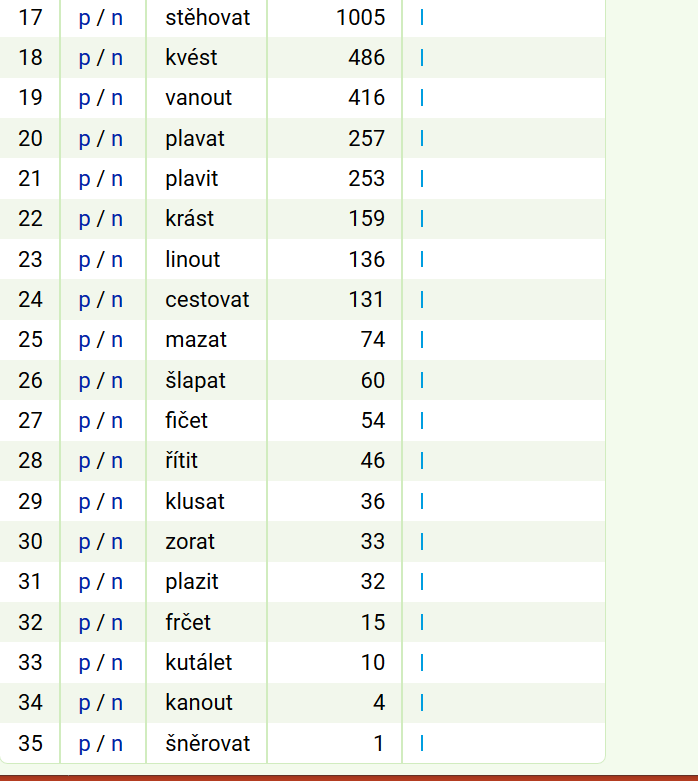 frekvence lemmat tag= ="........F.*"
Syntetické futurum  – slovníky a další tištěné zdroje
SSJČ : 50 sloves (27 navíc, které neuvádí SSČ)
SSČ : 21 sloves (3 navíc, které neuvádí SSJČ)
SSSJČ i SSČ : 18 sloves
Čermák, 1990, s. 106 : 5 dalších sloves, které neuvádí ani SSJČ, ani SSČ
Šmilauer, 1972 s. 223 : 2 další slovesa
Kopečný,1962 s. 46-50 : 115 sloves
vézt
vézt
lézt
lézt
Zachycení na úrovni morfologické značky (tagu)
Pozice 2 - Detailní určení slovního druhu 
B sloveso, tvar přítomného nebo budoucího času
Pozice 9 - Čas
neurčuje se
F futurum (budoucí čas)
H   minulost nebo přítomnost (P/R)*
P prézens (přítomný čas)
R minulý čas
X libovolný čas (F/R/P)*)
SYNv7VB......F.*
tvary budu, budeš, ...
několik sloves, která tvoří synteticky futurum prefixem po-/pů-
Frekvenční seznam lemmat
zorat
Mohou korpusy přispět k poznání tohoto jevu ?
a) Výčet získaný pomocí výše uvedeného tagu je úplný/neúplný.
b) Další doklady se vyskytují/nevyskytují v korpusech.
c) Existuje/neexistuje nějaký postup, jak je z korpusů získat/získávat.
Hledání kandidátů syntetického futura v lemmatizovaných korpusech
[tag="X.*" & lc="po.*(u|e|eš|e[mt]e|í|í[mš]í[mt]e)"]
N-filtrem  lze odstranit lemmata na pod-, popo-, pona-, ..., kdy může jít o jiný prefix, kombinaci více prefixů atd.
frekvenční seznam lemmat
ruční výběr kandidátů
ověření předpokladu
Příklady chybné lemmatizace
Příklady chybné lemmatizace
Heslo trvat
Heslo potrvat
SYNv7
SYNv7
SYNv7
SYNv7
Výsledky získané z korpusů (20)(ne SSJČ a SSČ)
pofrčí/frčet   		  (*)pověje/vát	
*pomaže/mazat	  *povalí (se)/valit (se)	
pokráčí/kráčet		  *popase se/pást se	
*pošine se/šinout se 	  posviští/svištět		
*potáhne/táhnout se   *potrénuje/trénovat	
*popeče s kým/péci    pošupe/šupat		
pobrodí se/brodit se 	  pocrčí/crčet		
pošupajdí/šupajdit	  poharcuje/harcovat	
pokoučuje/koučovat	 *povesluje/veslovat	
poprýští/prýštit		  pošupačí/šupačit
Výsledky získané z internetu (3) (ne SSJČ a SSČ)
potryská/tryskat (v syn v8 – 1 doklad)	
potrtá/trtat		
pozdrhá/zdrhat
pověje/vát (v syn v8 – 1 doklad)
ALE: na internetu
... Možná by neškodilo, kdyby vítr, který nám přinese novou vládu, zavál i do těchto koutů. Uvidíme, jakým směrem pověje i na našem resortním ministerstvu, které přislíbilo o tomto tématu jednat. ...
Pověj, větříčku, pověj, moju hlavěnku ověj! Moja hlavěnka mladá větříčkovi je ráda. 
... Pověje-li vítr od slunce východu, mříti bude dobytek bez plodu. Pověje-li vítr od slunce západu, králové, páni nemocní budou, ...
mazat NEBO pomazat
bmk
ak potom dyž sou tři tři tři mocnosti tak se | můžeš @ potom rozhodnout jako s kerou to popečeš | --- | | dyž sou tři tak | no ae to by bylo zajímavé prtože by se mohly vytvářet různé koalice .
ORALv4
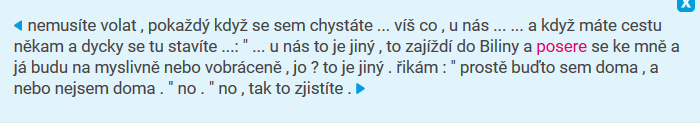 Zastoupení lemmat v tištěných zdrojích, korpusech a na  internetu (2010)
Hodnocení
seznam lze nadále doplňovat (slovníky, gramatiky, učebnice)
vysoká míra homonymie – problémy automatické lemmatizace a následné disambiguace
další možnosti zkoumat poměr syntetického a analytického vyjádření futura (rozsah korpusů)
sémantické vymezení skupiny sloves
Upřesnění definice významu sloves schopných tvořit tvary syntetického futura
Pohyb v konkrétním slova smyslu (přemísťování z místa na místo jednosměrně/ v určeném směru) : (půjde, pojede, poběží, poplazí se, pokráčí, pošine se, povalí, pomaže, ...)
pohyb bez určení směru (různými směry) : (pošíří se, poline se, ... ).
Proces zahrnující pohyb 
a) přírodní (povane, pověje, pol(i/e)je, poprší, ...); 
b) s neživým nositelem (rostlina: pokvete, poroste, poplazí se, strom:  ponese (ovoce), ...; hudba: poline se, povalí ...; vůně: pošíří se, poline se, ...; voda: poteče, povalí, pocrčí, poprýští..., zpráva: pošíří se ,... ); 
c) mentální (popálí mu to) 
d) s živým nositelem (poroste, popase se, ... pták: ponese (vejce), ...); 
e) ve významu fungovat (v přeneseném významu jít) (správně) poklape, pošlape, povalí ...; vycházet s někým,  (poklape, pošlape, popeče, ...).
f) ve významu vést (pokoučuje, potrénuje, povládne)
Závěr
otevřená třída sloves 
upřesnění definice 
opravy chybné lemmatizace a značkování
[tag="X.*" & lc="po.*(u|e|eš|e[mt]e|í|í[mš]í[mt]e)"] P- filtr [lemma!="[[:upper:]].*"]
Problémy
rozsah dat
cizí slova
překlepy (vynechaná písmena, spojená slova)
homonymie slovesných koncovek (definice dotazu)
homonymie (syntetické futurum/distributivní a další významy prefixu po- : pomaže × pomaže)
zdlouhavá ruční práce
nízká frekvence sloves, která nejsou dosud zachycena
Homonymie a jazyková hra(Irena Dousková: Oněgin byl Rusák)
Dalo se předpokládat , že po týhle exekuci už dá pokoj . „ Tak co je , Jíchová , co je . ? Kdybyste laskavě ráčila hejbnout zadkem . Nemáme času nazbyt , musíme ještě probrat Povolží , Podněstří . . . " „ Pozvrací a Poprdí . . . " ozvalo se zezadu . „ Píšu si vás , Joch ! Píšu si vás do třídní knihy ! " zaječela Ema . „ Ale to jsem nebyl já . " „ To mě nezajímá . Řekla jsem , že si vás píšu .
???
?pořádí
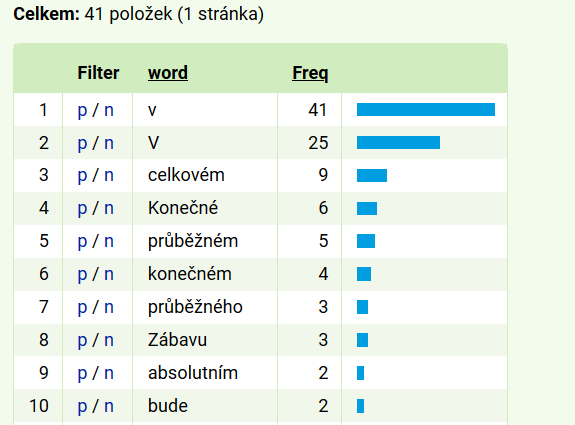 1 doklad
?poléčí
?pomete
?poklape
?potaje
?povlaje
Internet
Jejich sebechvála však posmrdí až do nebe a opět dokazuje, že své prognózy, řeči a»vysvětlení«vytvářejí vždy jen podle toho, jak vítr zrovna vane.
Pokud jste se dočetl o přivřených přívodech, je to správně, Třeba ale terciální přívod se vám zavřít nepodaří a přes kamna to pořád pofučí naplno, čímž to nebude kvalitně spalovat.  A toto se snažíte brzdit klapkou.
Ocet došel, už jsem šáhla i po citronové šťávě......šampony abych kupovala na litry........ Tož tak......sbalim jí ranec a pofajruje do Prahy! To není pes, to je prase.......
Dú na 8. 11. 2020
Dú: Vyberte si ze seznamu sloves, která mohou v češtině tvořit synteticky (prefixempo-) tvar futura jako variantu k opisu bud.* + infinitiv bez po-, jedno až dvěslovesa a popište postup, jak v korpusu vyhledat a) tvary syntetického futura ab) tvary opisného futura;
Např.: postoupá.*/bud.* stoupat;
Berte v úvahu různé slovosledné možnosti analytických tvarů.
Bibliografie
CVRČEK A KOL. (2010): Mluvnice současné češtiny. Praha : Karolinum.
ČECHOVÁ A KOL. (1996): Čeština, řeč a jazyk. Praha : ISVN.
ČERMÁK, F. (1990): Syntagmatika a paradigmatika českého slova.  Praha : Karlova Univerzita.
HAJIČ J. (1994): Unification Morphology Grammar. Praha : MFF UK, (disert. práce).
HAJIČ J. (2004): Desambiguation of Rich Inflection (Computational Morphology of Czech). Praha : Karolinum.
HAVRÁNEK, B. A KOL. (1989): Slovník spisovného jazyka českého (SSJČ). Praha : Academia.
 FILIPEC, J. A KOL. (2005): Slovníku spisovné češtiny pro školu a veřejnost (SSČ). Praha : Academia.
KARLÍK, P., NEKULA, M., RUSÍNOVÁ, Z. (1996): Příruční mluvnice češtiny. Praha : Nakladatelství Lidové noviny.
KARLÍK, P., NEKULA, M., PLESKALOVÁ, J. (2002): Encyklopedický slovník češtiny. Praha: Nakladatelství Lidové noviny.
Bibliografie
KOMÁREK, M. a kol. (1986): Mluvnice češtiny II., Praha : Academia.
KOPEČNÝ, F. (1962): Slovesný vid v češtině. Praha : Nakladatelství československé akademie věd.
OSOLSOBĚ, K. (2007): Syntetické futurum v češtině – gramatiky, slovníky, korpusy.  Přednášky a besedy z XL. běhu LŠSS. Brno, s. 131-144.
OSOLSOBĚ, K. (2007): Popis gramatických významů jednoduchých slovesných tvarů  v anotacích českých (slovenských) korpusů. SPFFMU A, 55, s. 201-218.
OSOLSOBĚ, K. (2008):  Značkování gramatických kategorií v korpusech ČNK a jejich zachycení v gramatice a ve slovníku (syntetické futurum, stupňování adjektiv, neurčité číslovky a příslovce míry). In Štícha, F. (ed.) Grammar & Corpora / Gramatika a korpus 2007. Academia : Praha, s. 407-416. 
SEDLÁČEK, R. (2004): Morphematic analyser for Czech. Brno : FI MU (disert. práce). 
ŠMILAUER, V. (1972): Nauka o českém jazyku. Praha : SPN.
Děkuji Vám za pozornost !